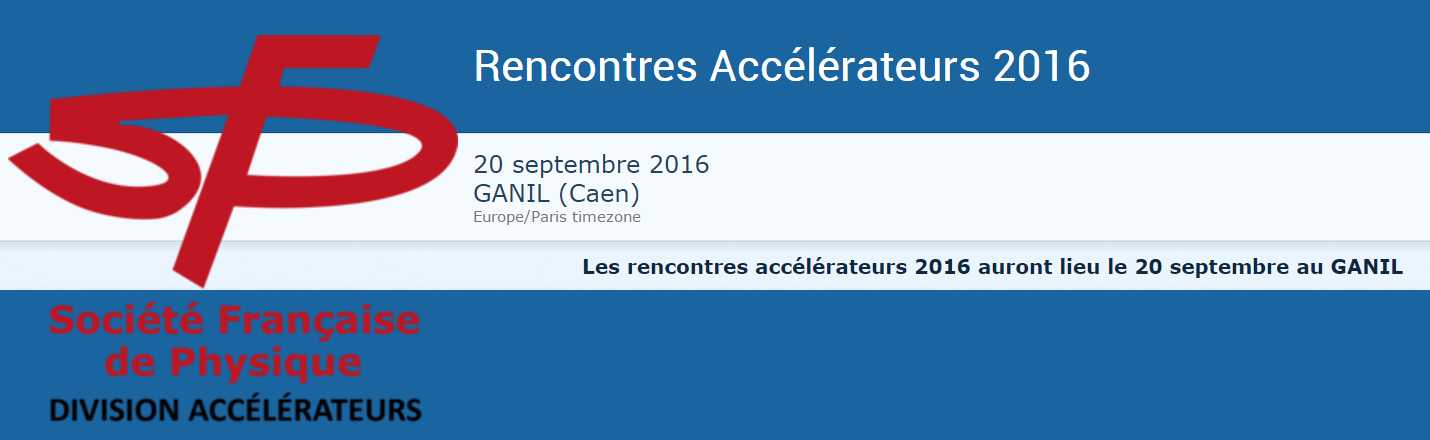 Jean-Luc Revol au nom du bureau de la Division
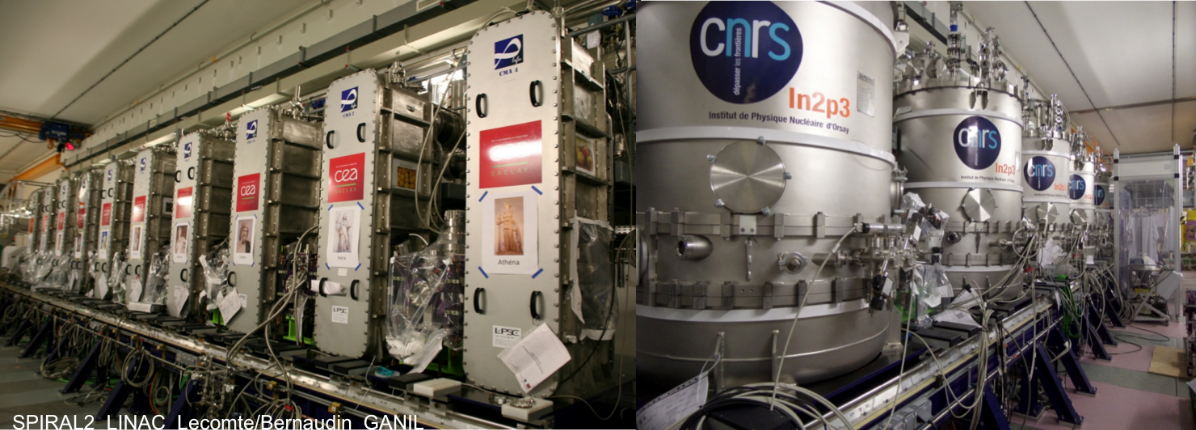 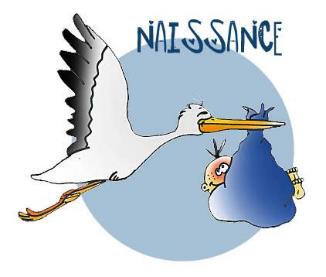 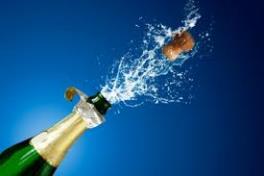 La Division Accélérateurs de la SFP
Suite à l'assemblée générale tenue à ROSCOFF et la validation du CA de la SFP, la division PATA est officiellement devenue:

Division Accélérateurs de la Société Française de Physique.
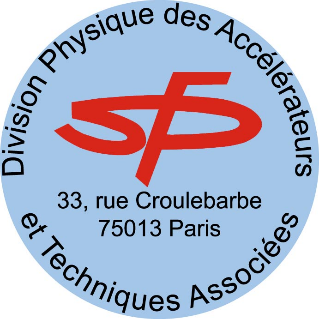 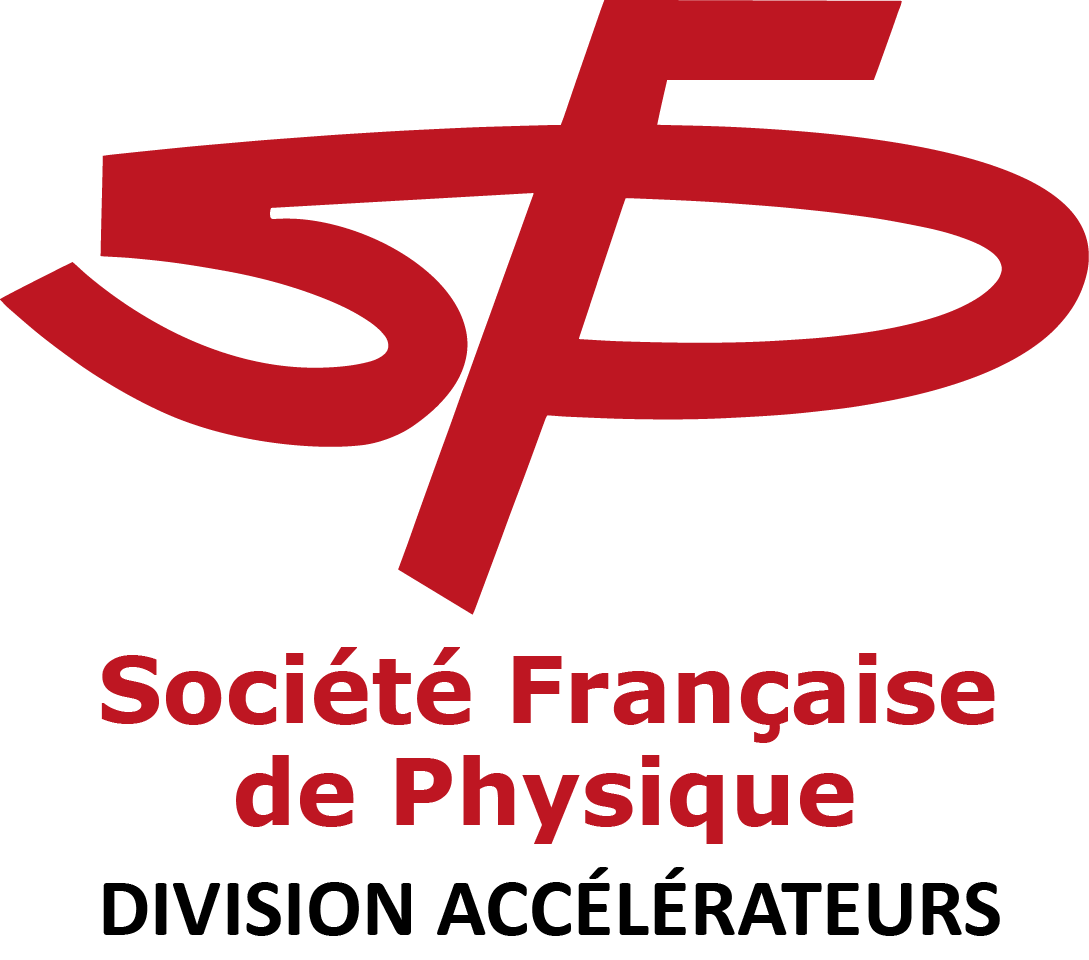 2
Composition du Bureau 2015-2017
Jean-Luc Revol (ESRF), Président
Laurent Nadolski (SOLEIL), Vice-Président et Relations avec l’enseignement
Pascal Jardin (GANIL), Secrétaire et communication
Thomas Thuillier (LPSC), Trésorier
Patrick Ausset (IPNO), Relations avec l’enseignement
Stéphane Chel (CEA/DSM/SACM), Relations avec les laboratoires
Brigitte Cros (LPGP), Relations avec le CA, [Membre du CA]
Nicolas Delerue (LAL), Communication
Vincent Le Flanchec (CEA/DAM), Communication
Eric Giguet (ALSYOM), Relations avec les industriels
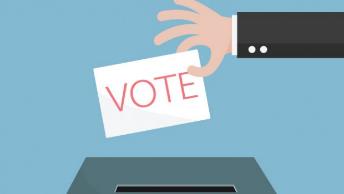 5 membres sur dix à renouveler lors de l’assemblée générale de Roscoff 2017
Ne pas hésiter à candidater ou …motiver des candidatures !
3
N’hésitez pas à prendre contact avec le bureau pour plus d’information
Les Membres de la Division Accélérateurs
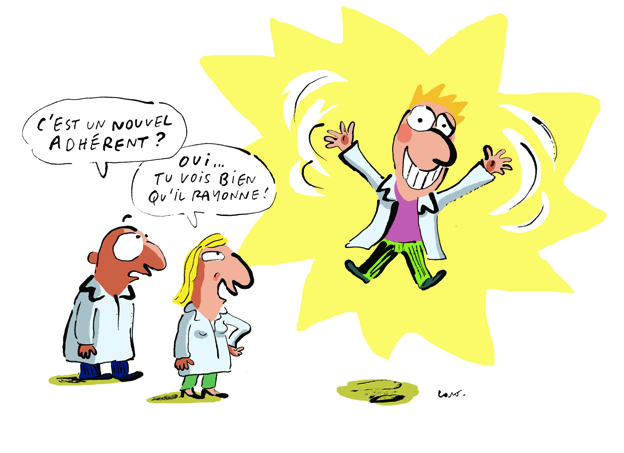 En 2010 		79 dont 7 < 35 ans
En 2011		84 dont 3 < 35 ans
En 2012		81 dont 5 < 35 ans 
En 2013		81 dont 9 <35 ans
En 2014		86 dont 11< 35 ans, 4 étudiants
En 2015		84 dont 10<35 ans, 2 étudiants, 22 retraités
En 2016		80 dont 6 <35 ans, 2 étudiants, 26 retraités	+ 10 en sommeil (pas à jour cotisation depuis 2 ans)
Situation stable : estimée environ 10% de la communauté

Mais éternelle question : comment augmenter le nombre de membres ??
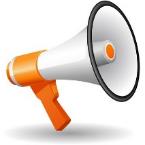 Ne pas oublier que lorsque vous êtes membre de la SFP vous pouvez adhérer à deux divisions, faites de la pub dans les labos !
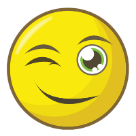 Pensez à diffuser les informations à vos doctorants et post-doctorants
Tarif préférentiel !
4
TOUTE ADHÉSION OUVRE DROIT A UNE RÉDUCTION D'IMPÔT AU TAUX DE 66% DE LA PART COTISATION
Agenda
Rencontres Accélérateurs, Caen 20 septembre 2016.
Séminaire SFP Marne la Vallée, 1 et 2 décembre 2016
IPAC’17, Copenhague, 14-19 mai 2017 
Congrès général de la SFP, Orsay, 3-7 juillet 2017 
Journées Accélérateurs Oct. 2017,Roscoff, 4-6 octobre 2017 
Workshop ARW’17, Versailles, 15-20 octobre 2017

Réunions de la division (13h30, rue Croulebarbe, Paris):
Lundi 21 novembre
Lundi 9 janvier
Mercredi 8 mars
Mercredi 3 mai
Lundi 26 juin
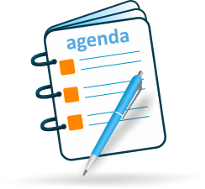 5
Agenda : Roscoff 2017
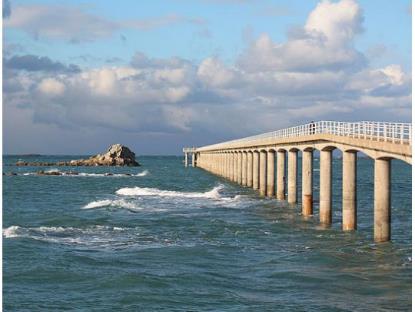 Journées Accélérateurs 2017
                    Roscoff

Mercredi 4 octobre 9h
au 
Vendredi 6 octobre 2017  12h30

Accueil mardi 3 octobre à partir de 18h
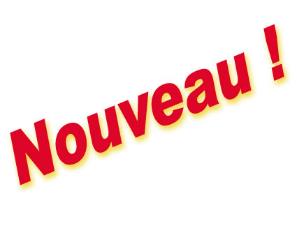 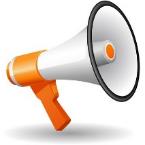 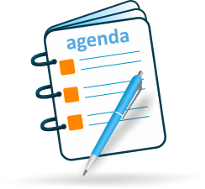 Réservez vos agendas et faites de la publicité
Surtout vers les plus jeunes et les non membres
6
Les prix SFP
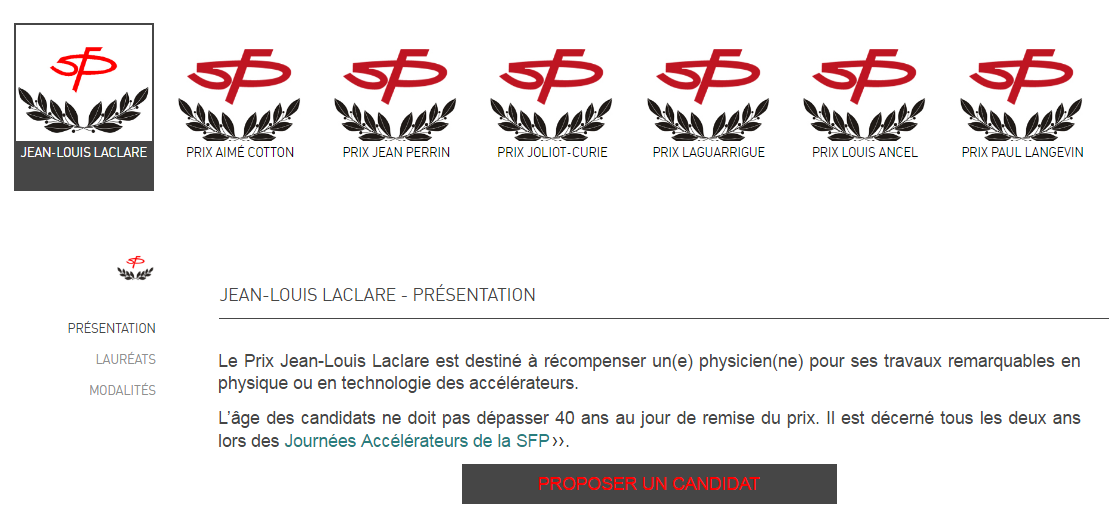 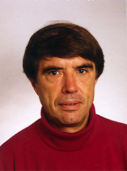 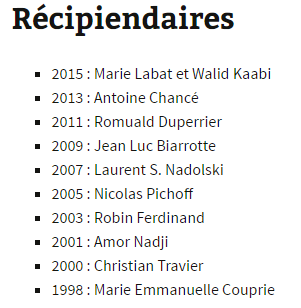 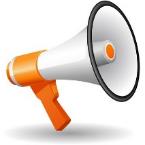 Faites de la publicité
Et faites remonter des candidatures.
Pour 2017, les candidatures devront être déposées sur le site de la SFP !
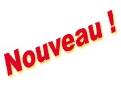 7
Mais aussi : les autres « prix thématiques »
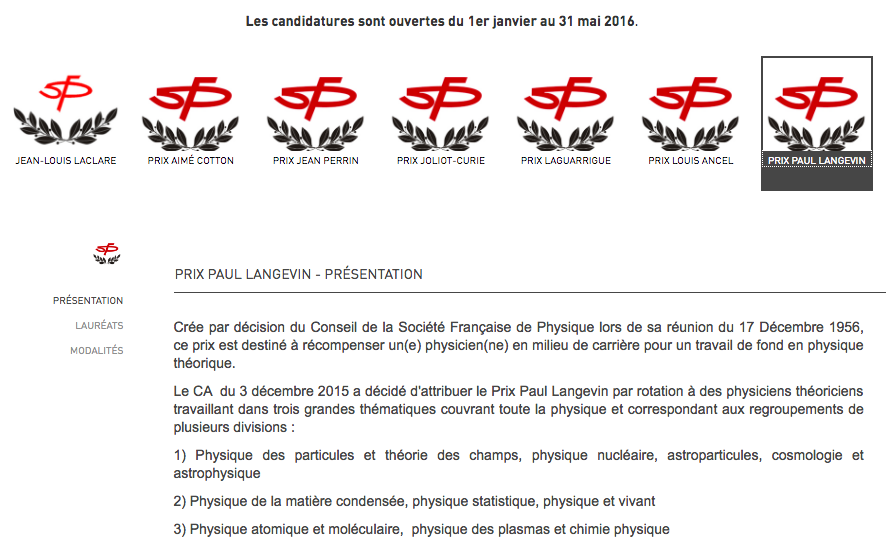 Les autres prix peuvent aussi concerner la division, en particulier le prix Langevin (tous les 3 ans) !
8
Et les Prix « jeunes chercheurs »
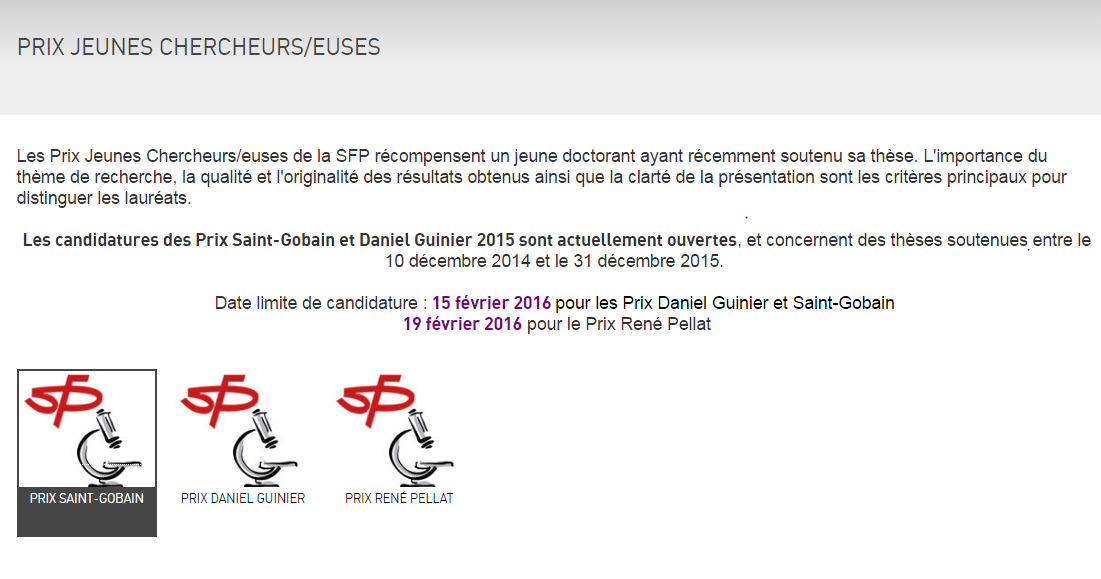 Très peu de dossiers relatifs à notre division
Importants pour nos jeunes !
Faites de la publicité
Et faites remonter des candidatures.
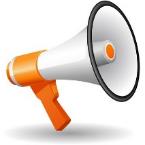 Les candidatures devront être déposées sur le site de la SFP
9
Contribution aux Publications de la SFP
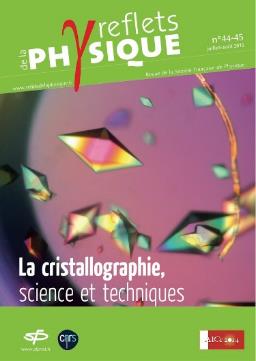 Contribution aux «Reflets de la Physique » 

Un article sur ThomX sortira prochainement
Un article sur SPIRAL2 est en préparation

C'est le moment pour lancer un nouvel article sur les accélérateurs
Contribution à EDP sciences

Le président de la SFP souhaite lancer une revue sur les grandes infrastructures
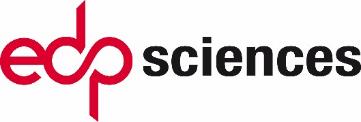 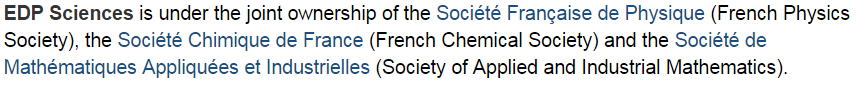 Merci pour vos contributions passées et futures !
10
Enseignement
(Liens sur le site de la division)
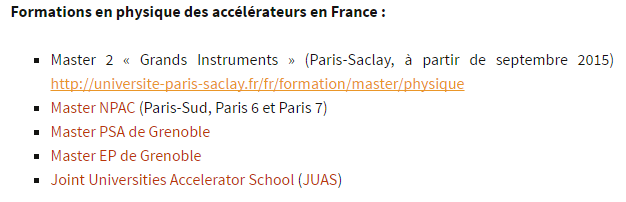 Enseignement accélérateurs  mutualisée avec les universités de toute l’Europe
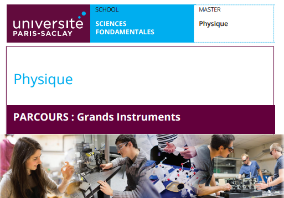 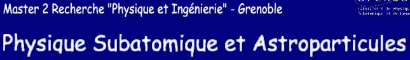 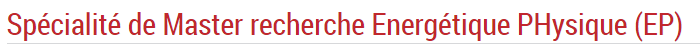 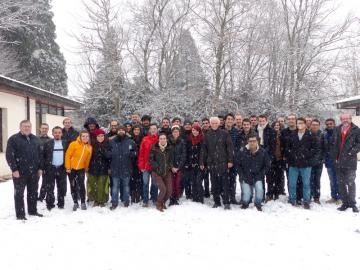 Depuis 2016
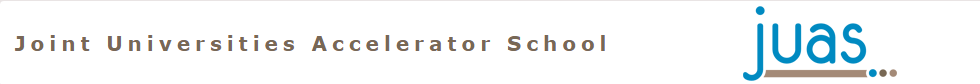 JUAS
2014 : 	7 	Français sur 48 étudiants
2015 : 	14 	Français sur 56 étudiants
2016 : 	22 	Français sur 71 étudiants 
			(12 de Paris-Saclay, 6 INP Grenoble, 1 CEA, 2 LPSC, 1 ESRF)
Directeur : Philippe Lebrun
11
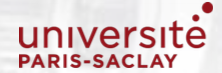 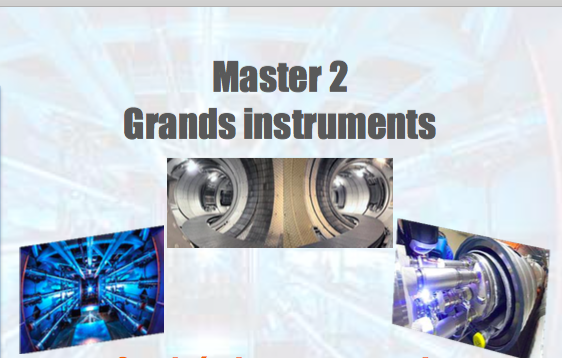 Année 2015-2016 : 16 étudiants
	12 étudiants envoyés à JUAS
4 Ukrainiens, 1 Libanais, 3 ENS Cachan, 1 physique fondamentale, 1 SupOptique, 1 ENSICAEN, 1 Polytech, 4 physique appliquée

Stage : Princeton, PSI, Lund, SOLEIL, LAL, SACM, IPN, LSI, LOA, LASERIX, LIDYL

Débouché : thèse pour la plupart


Année 2016-2017 : 18 étudiants
	10 étudiants envoyés à JUAS
Accélérateurs -  Laser - Fusion
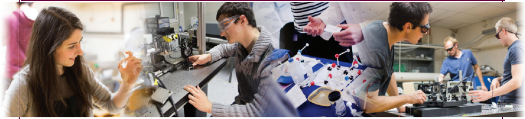 12
Activités du Bureau
Réflexions et  initiatives sur les actions à mener pour promouvoir les activités de notre division 	(communication, enseignement, publication...)

Réflexion sur les missions de la division 	(relations avec les industriels, information vers les étudiants, 			réseaux, mise à jour du règlement intérieur...) 

Contributions au travail de la SFP (prix, communication, évènements…)

Préparation des Rencontres Accélérateurs (années paires)

Préparation des Journées Accélérateurs (années impaires)
13
L’Avenir de la Physique et des Technologies des Accélérateurs en France
Les questions :
Q1 : Quelle est la stratégie du ministère ?

Q2 : Quelles sont les politiques/ perspectives  de nos tutelles ?

Q3 : Quel est le positionnement de l’industrie ?

Q4 : Quelle est la politique de formation?
Réponse et débat aujourd’hui sur la question Q1 avec la participation de Jean-Luc Biarotte et  Olivier Napoly !
14
L’Avenir de la Physique et de la Technologie des Accélérateurs
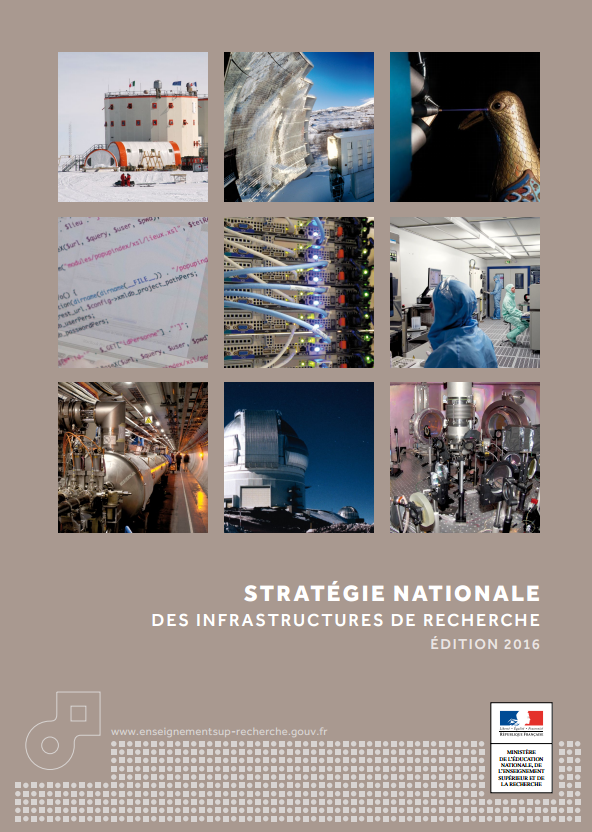 Des rapports, une feuille de route et une stratégie nationale !!
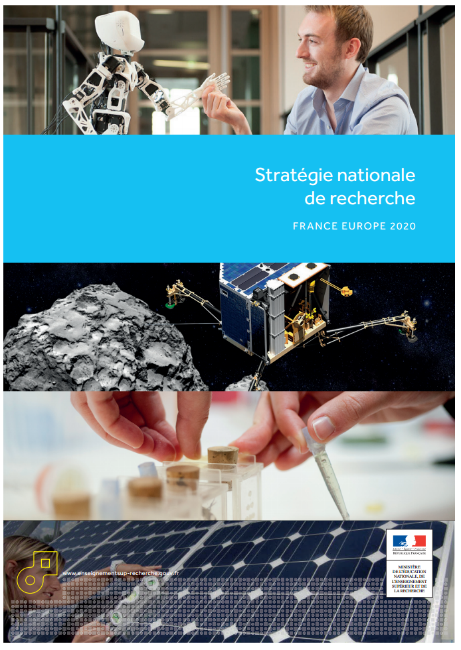 15
L’Avenir de la Physique et Technologies des Accélérateurs
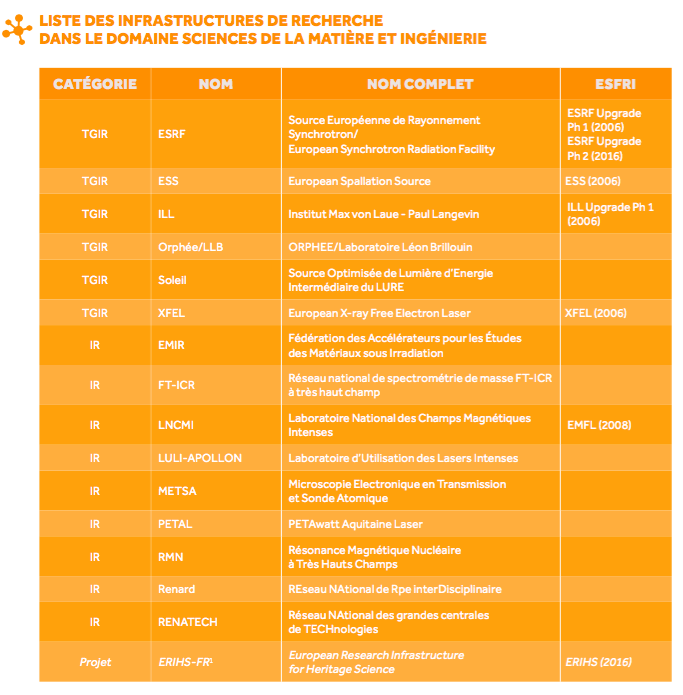 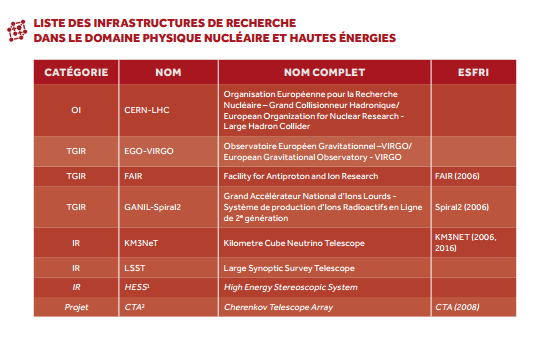 16